В соответствии с Постановлением губернатора Краснодарского края №147 от 17.07.2020 «Атаманская поселенческая библиотека» 
начинает обслуживание читателей 
с 18 июля по графику-
с 10.30 до 18.00
воскресенье, понедельник – выходной

Администрация.
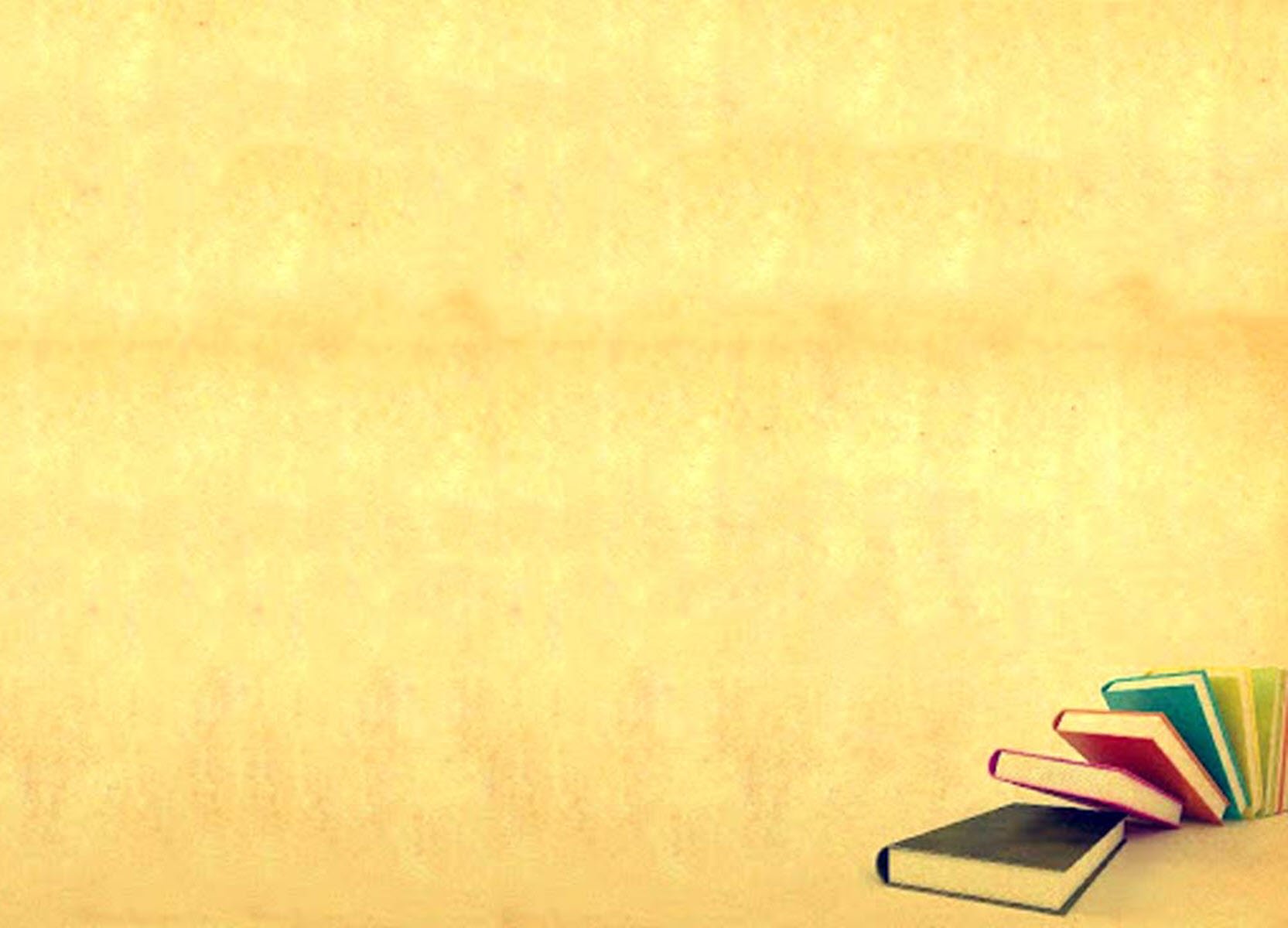